Муниципальное Бюджетное Общеобразовательное Учреждение «Средняя школа №71»Нижегородская область, г.о.г. Дзержинскул. Петрищева, д. 23Номинация «Лучший городской школьный музей»
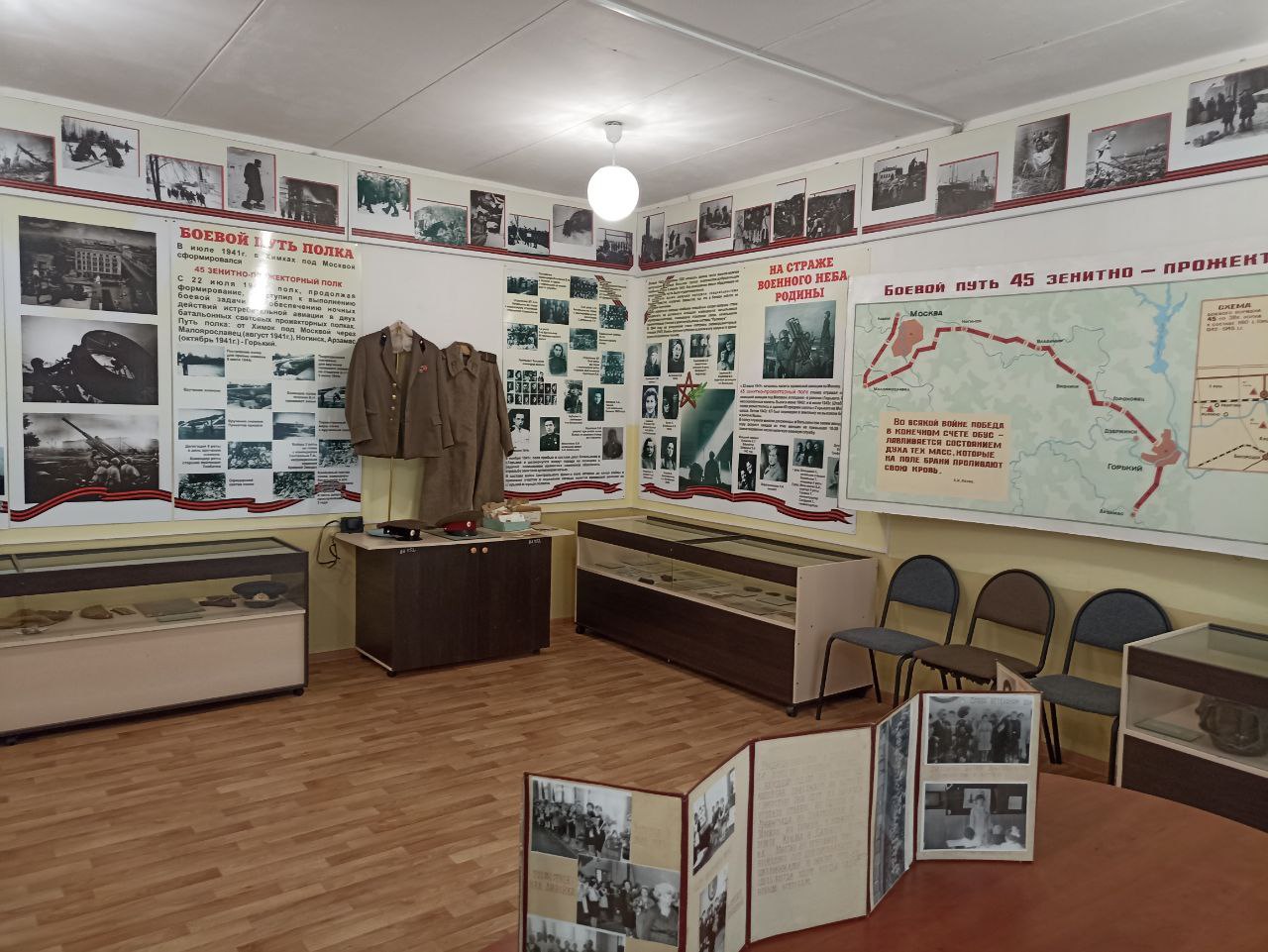 Сведения о наличии документов о деятельности школьного музея
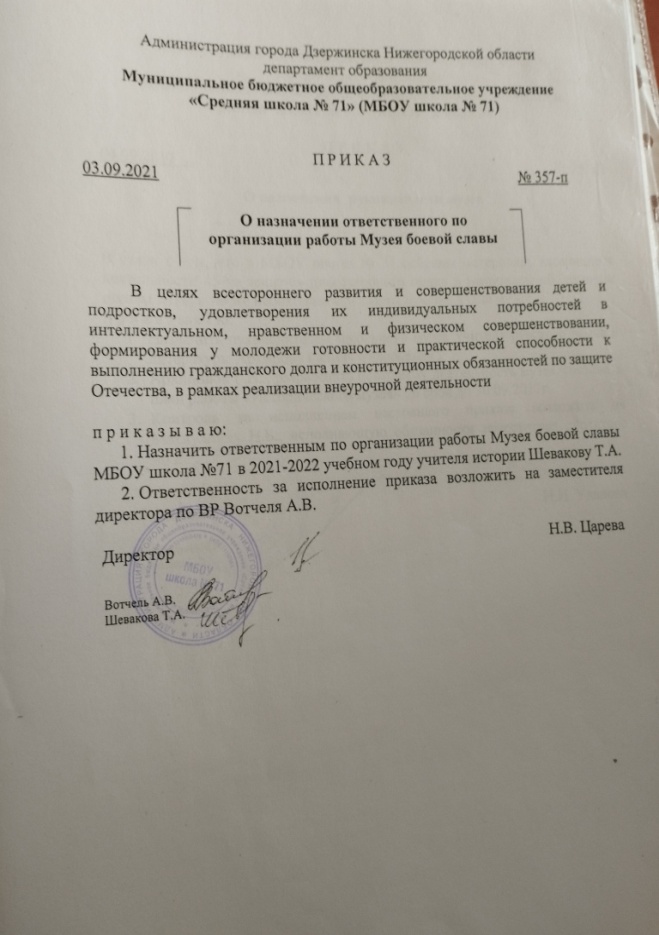 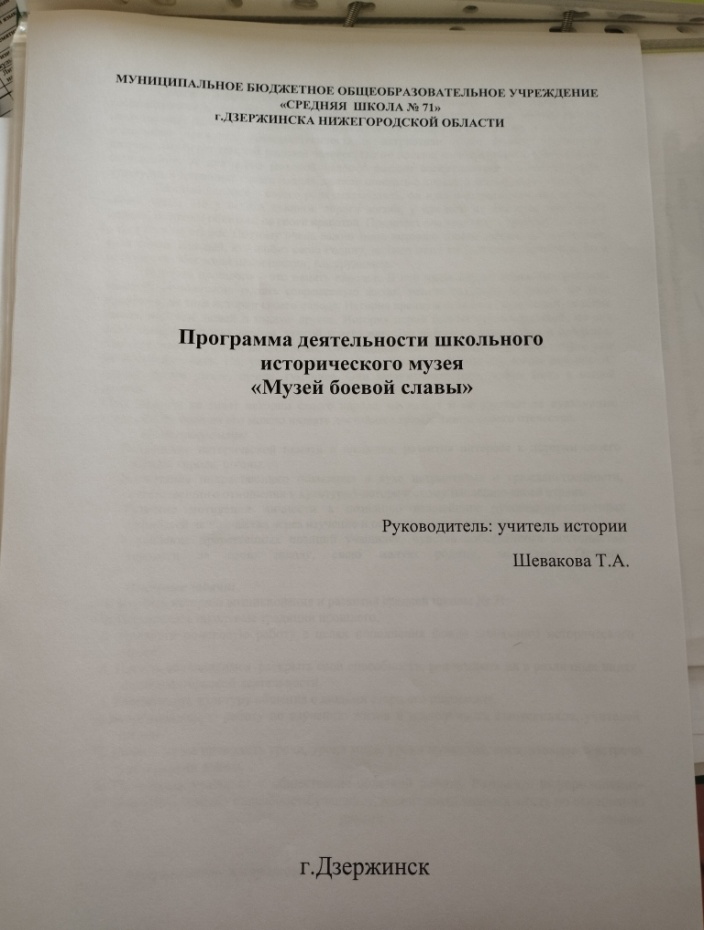 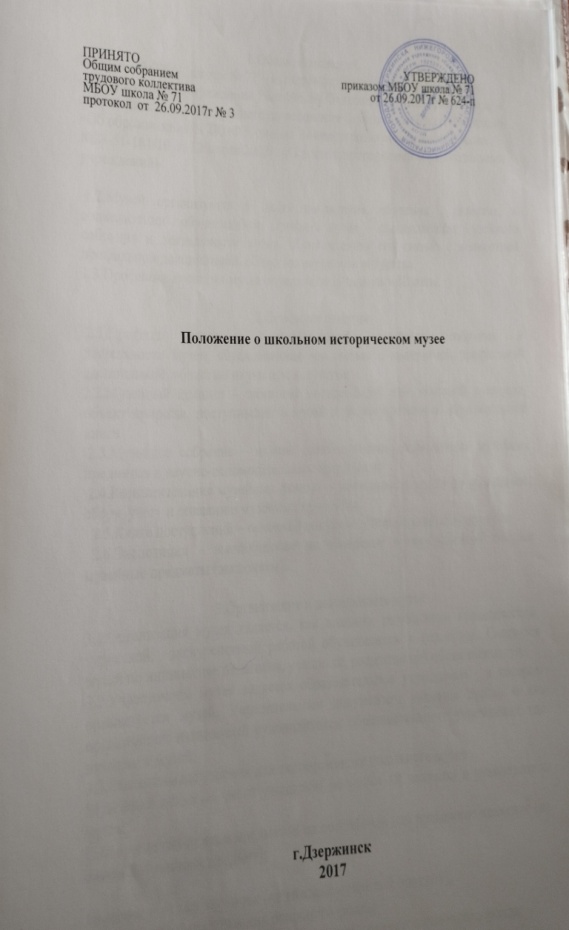 Краткая история школьного музея
Школьный музей средней школы №71 был создан в 1980 году как музей 45 зенитно-прожекторного полка. На протяжении многих лет по крупицам собирался фонд  экспозиции, посвященный  45 зенитно-прожекторному полку, военным годам. Мы располагаем такими материалами, которые при всем своем желании  сегодня не смогли бы найти. В первую очередь, это воспоминания ветеранов войны, записанные их рукой, письма, которые они присылали в школу, их фотографии.
В 2010 году появилось новое направление: История школы. Собирался  материал о директорах, учителях с открытия школы. А школа создана в 1969 году. Сбор материала ведется и по сей день.
Школьный музей сегодня – «музей для детей и руками детей».
https://71dzr.nnovschool.ru/?section_id=97
Сведения о руководителе школьного музея
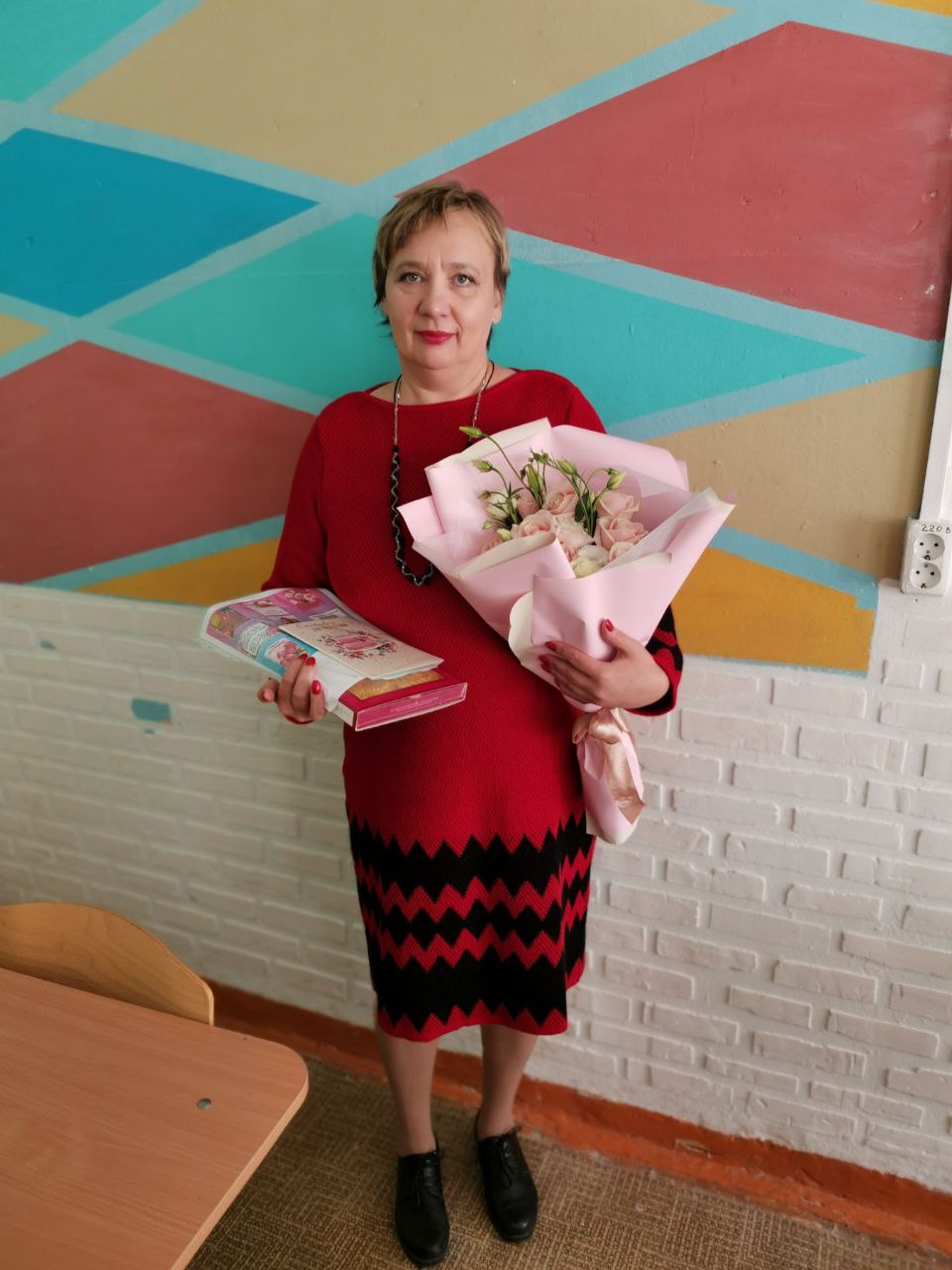 Шевакова Татьяна Александровна – учитель истории и обществознания. Педагогический стаж 30 лет. С 2021 года является руководителем школьного музея МБОУ «Средняя школа №71» , посвященный боевому пути и подвигу 45 зенитно-прожекторного полка.  В 2021-2022 г. мы участвовали в следующих конкурсах: городские конкурсы «Битва музеев» , «Страна детства Пионерия», в которых заняли призовые места. В этом году принимает участие во Всероссийском конкурсе «Воспитать человека»
Сведения об активистах школьного музея
На этой фотографии представлены дети , которые являются активистами музея на протяжении нескольких лет. Слева –направо: Смыслова Евгения-председатель актива школьного музея. Михонина Екатерина- её заместитель . Фаттахова Карина- проводит мастер-классы в музее с учениками начальной школы. Нартова Камилла- несменный экскурсовод, составитель  тематических выставок.
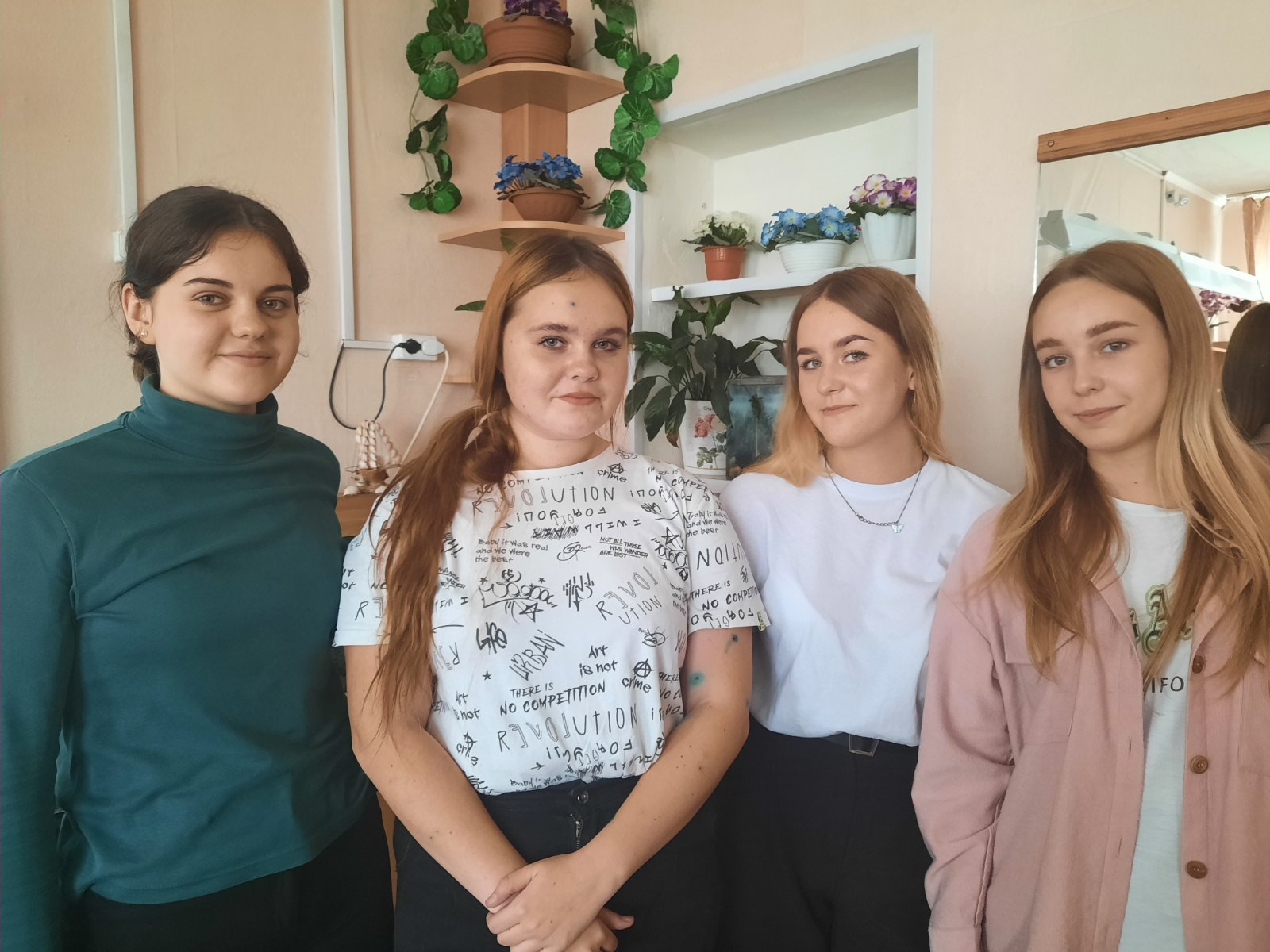 Информация об уникальных экспонатах
Фронтовая шинель Абрамычевой Н.В., которую она подарила в музей . Эту форму она бережно хранила, как воспоминание о своём фронтовом пути.
Военная форма Рыжова А.П. , которая была также отдана в музей боевой славы,чтобы следующее поколение знали во что были одеты солдаты времён Великой Отечественной войны.
Информация о наиболее интересном экспонате
В начале восьмидесятых годов при содействии подшефной организации завод «Корунд» в музее появилась карта боевого пути 45 зенитно-прожекторного полка. Рядом с ней мы видим место формирования армии в городе Горьком.
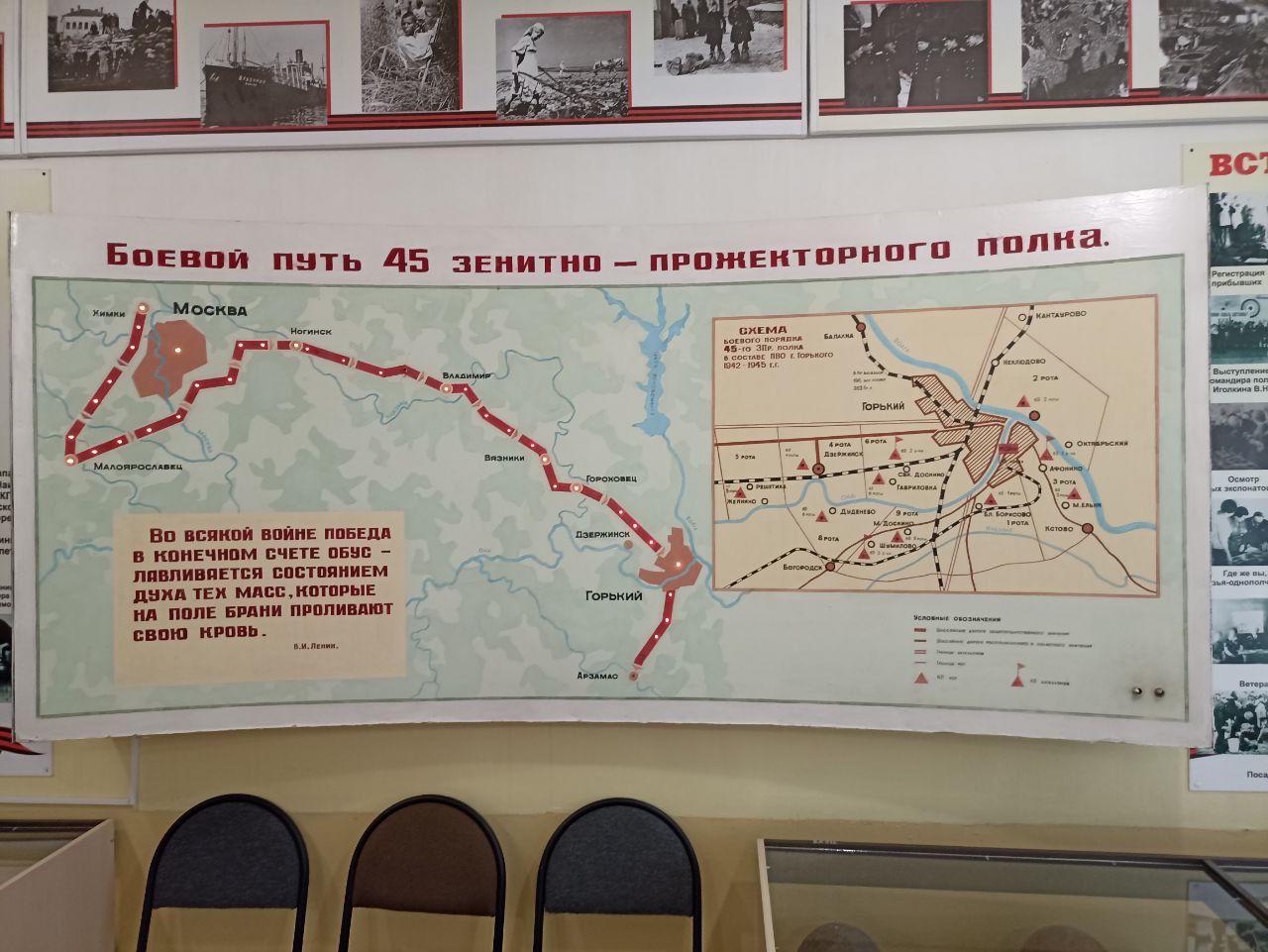 Информация об уникальных документальных экспонатах
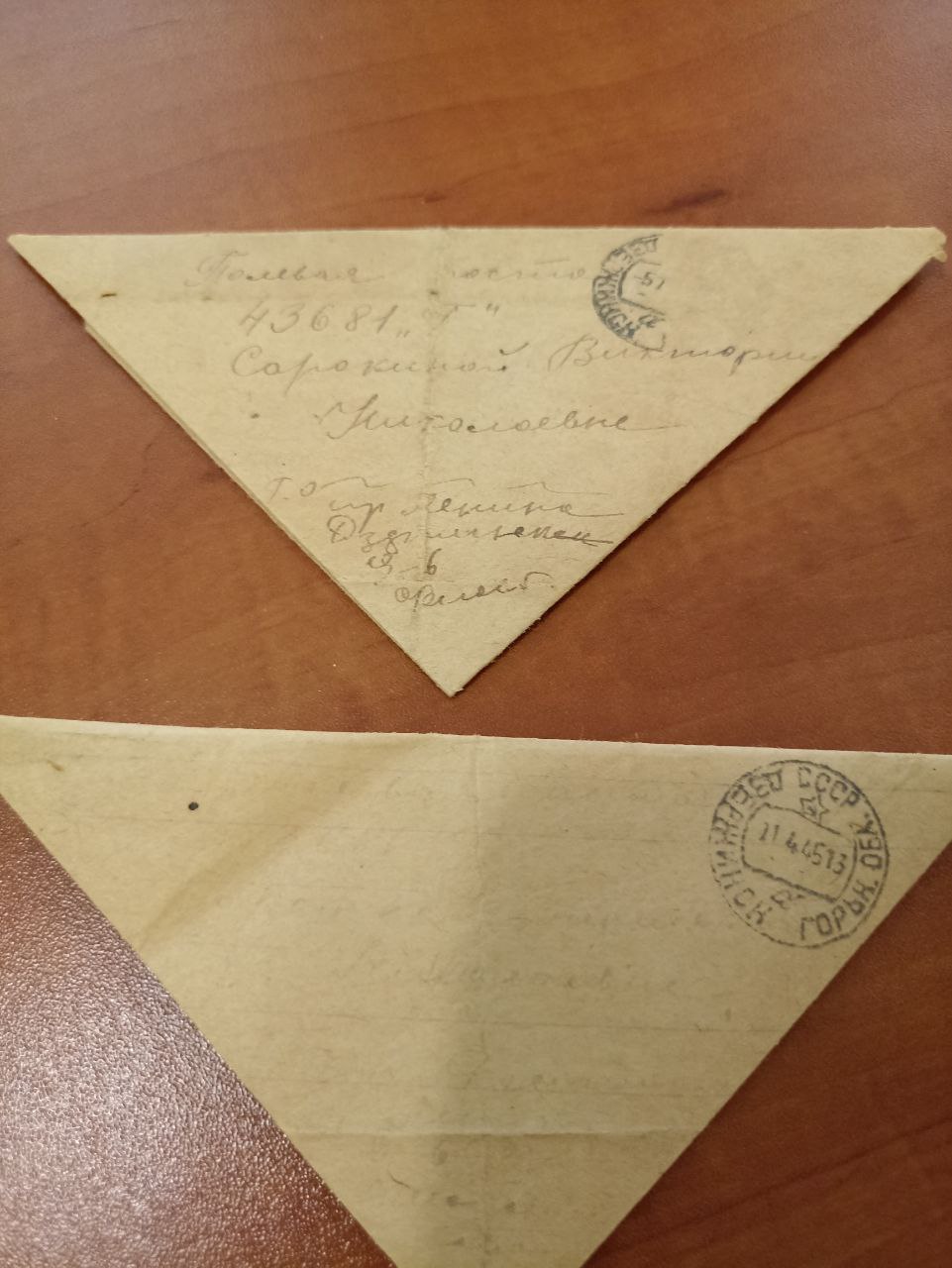 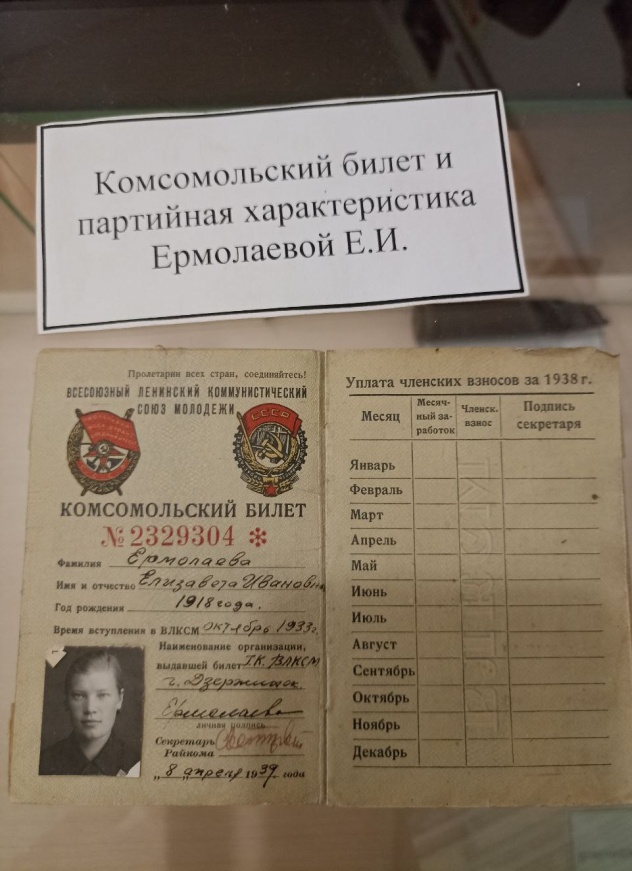 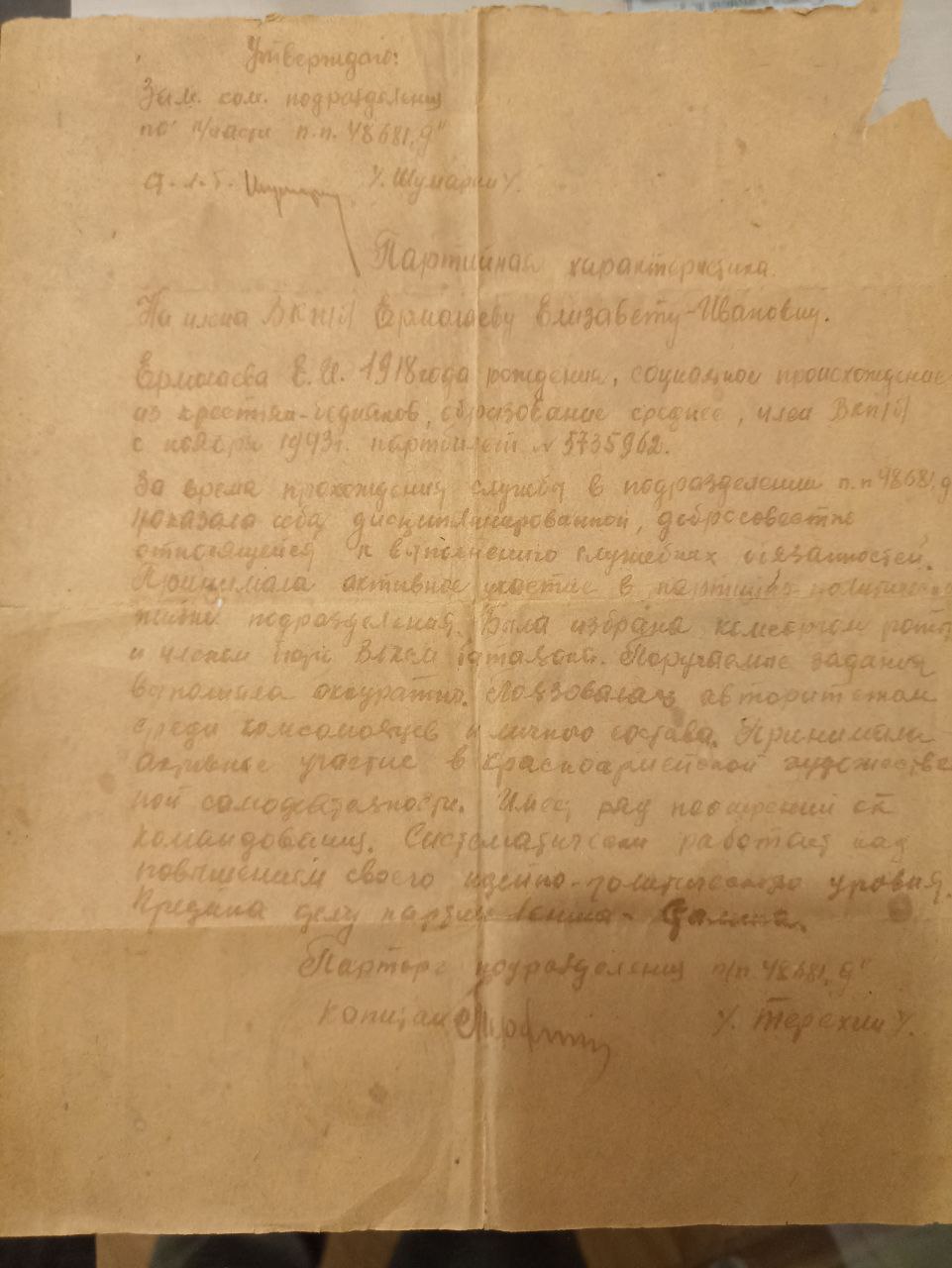 Партийная характеристика
Комсомольский билет
Письма с фронта
Сертификат по оцифровке фондов школьного музея
В школьном музее насчитывается 450 экспонатов. Сейчас ведётся работа по оцифровке предметов военных лет. В результате проводимой работы было оцифровано 180 экспонатов, т.е. 40% от общего количества. В ближайшее время мы планируем эту работу завершить.